LES NOMBRES PREMIERS
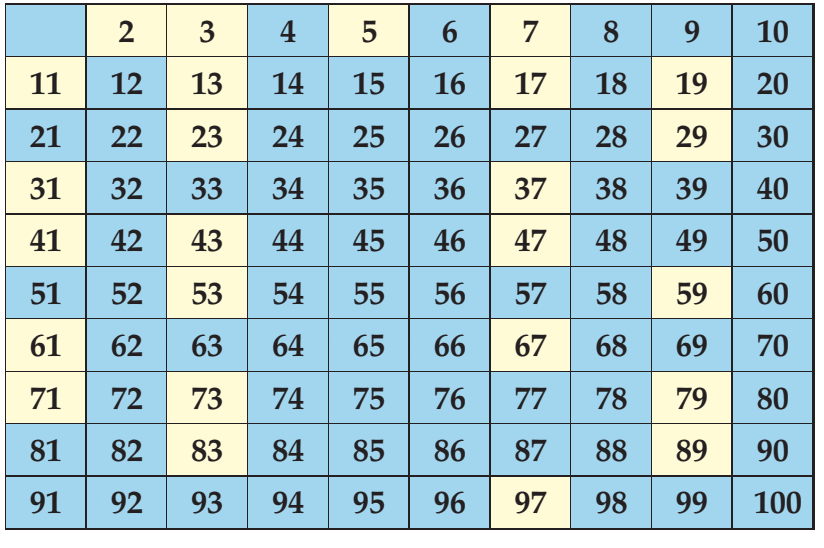 Méthode 2 - Décomposer un nombre en produit de facteurs premiers
 
Exercice d’application
Décomposer 16758 en produit de facteurs premiers.
Méthode 4 - Trouver le nombre de diviseurs d’un entier
 
Exercice d’application
Trouver le nombre de diviseurs de 120, puis déterminer tous ses diviseurs.
Exercice d’application
Déterminer le plus petit entier naturel possédant 28 diviseurs.